The very hungry Caterpillarby Eric Carle
To my daughter on her birthday) with great love and best wishes*
In the light of the moon
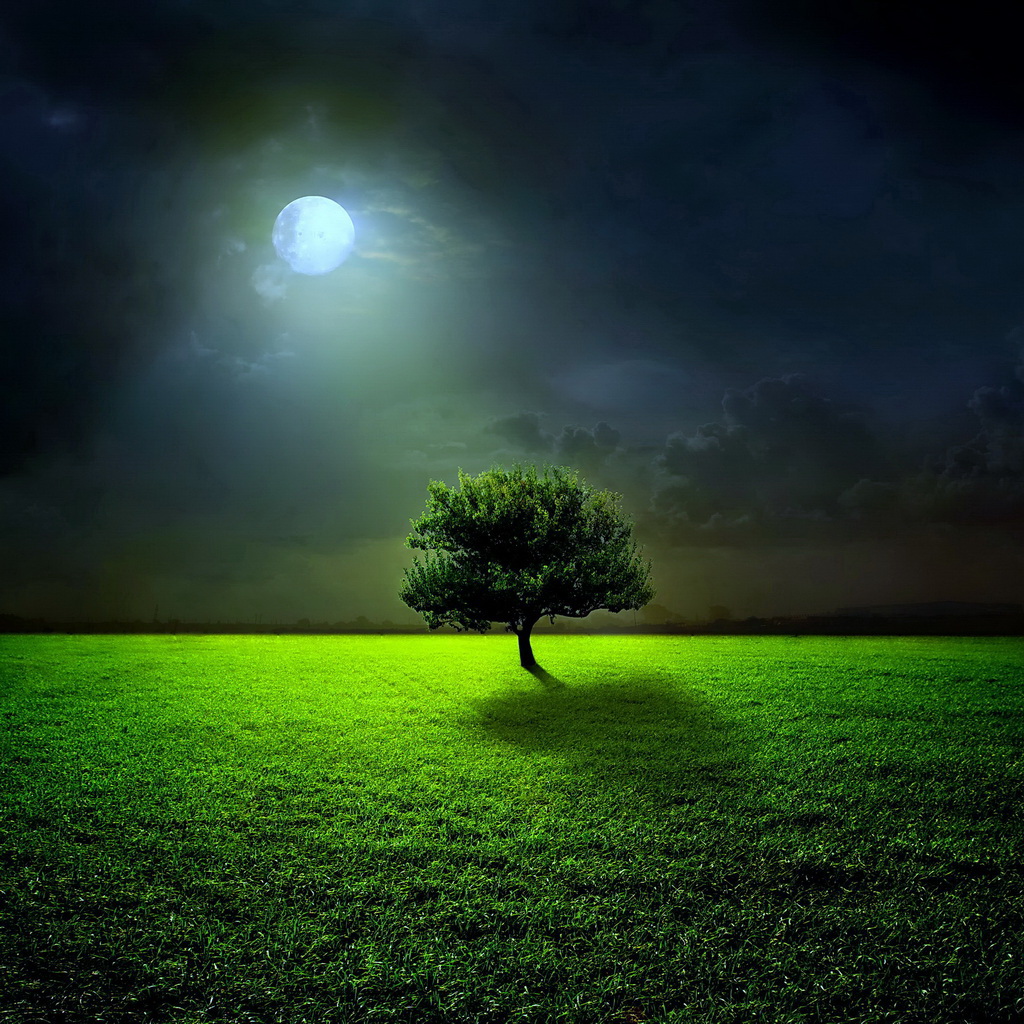 a little egg lay on a leaf.
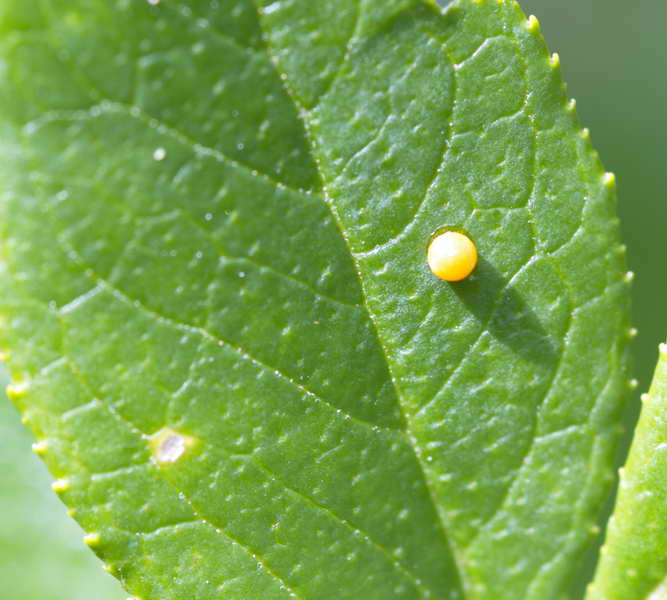 One Sunday morning the warm sun came up
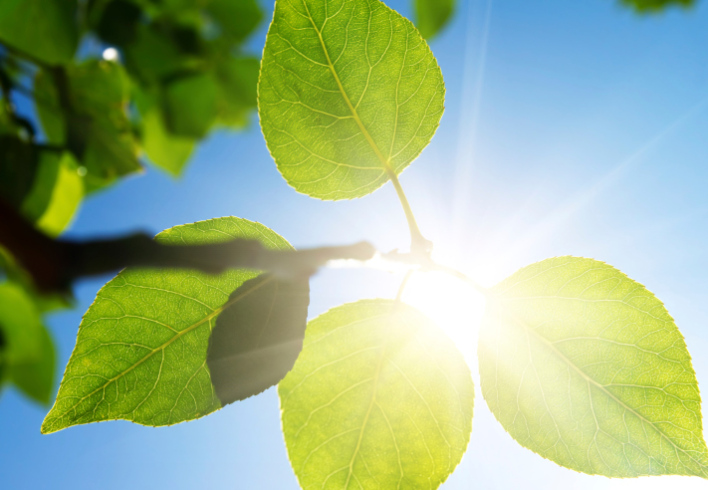 and out of the egg came a tiny and very
                       hungry Caterpillar.
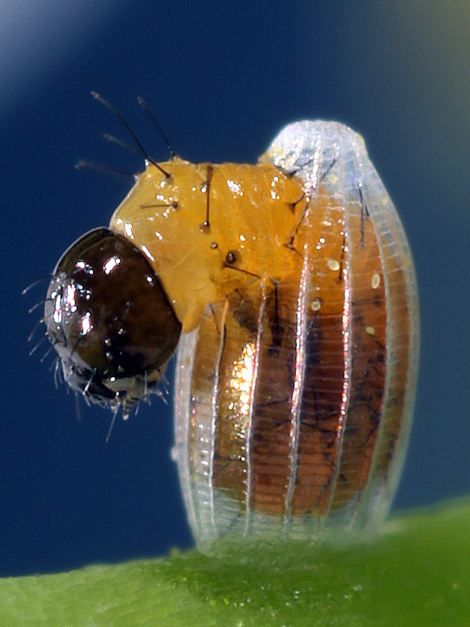 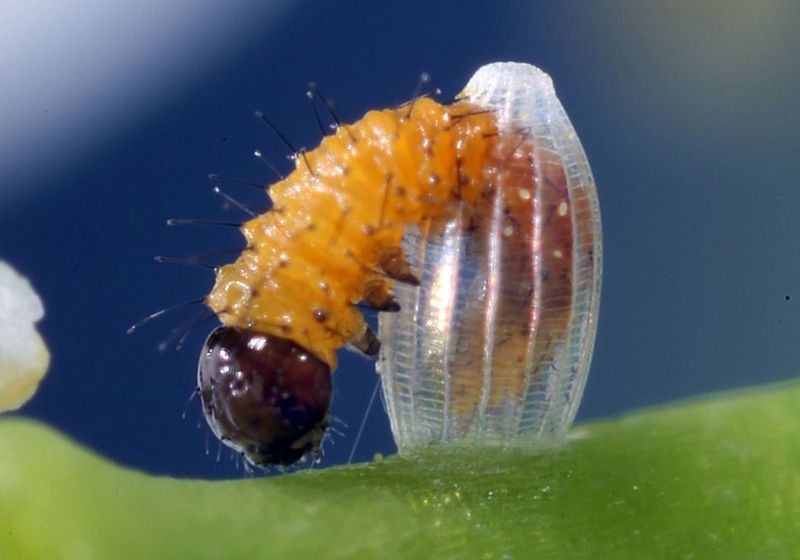 He started to look for some food.
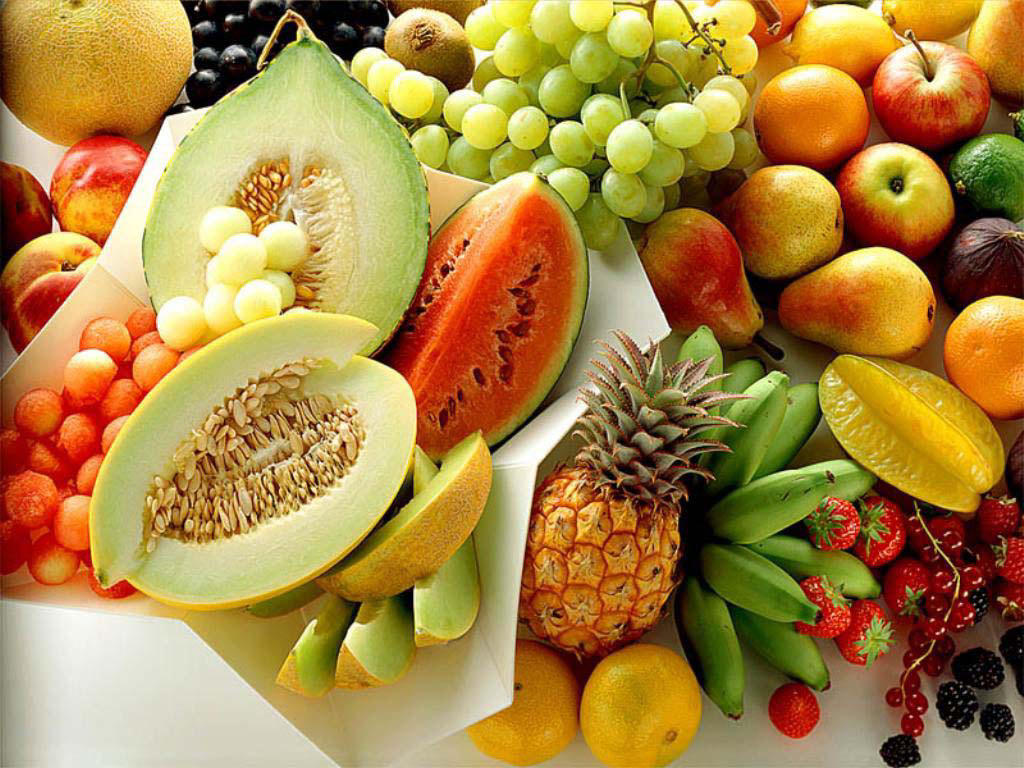 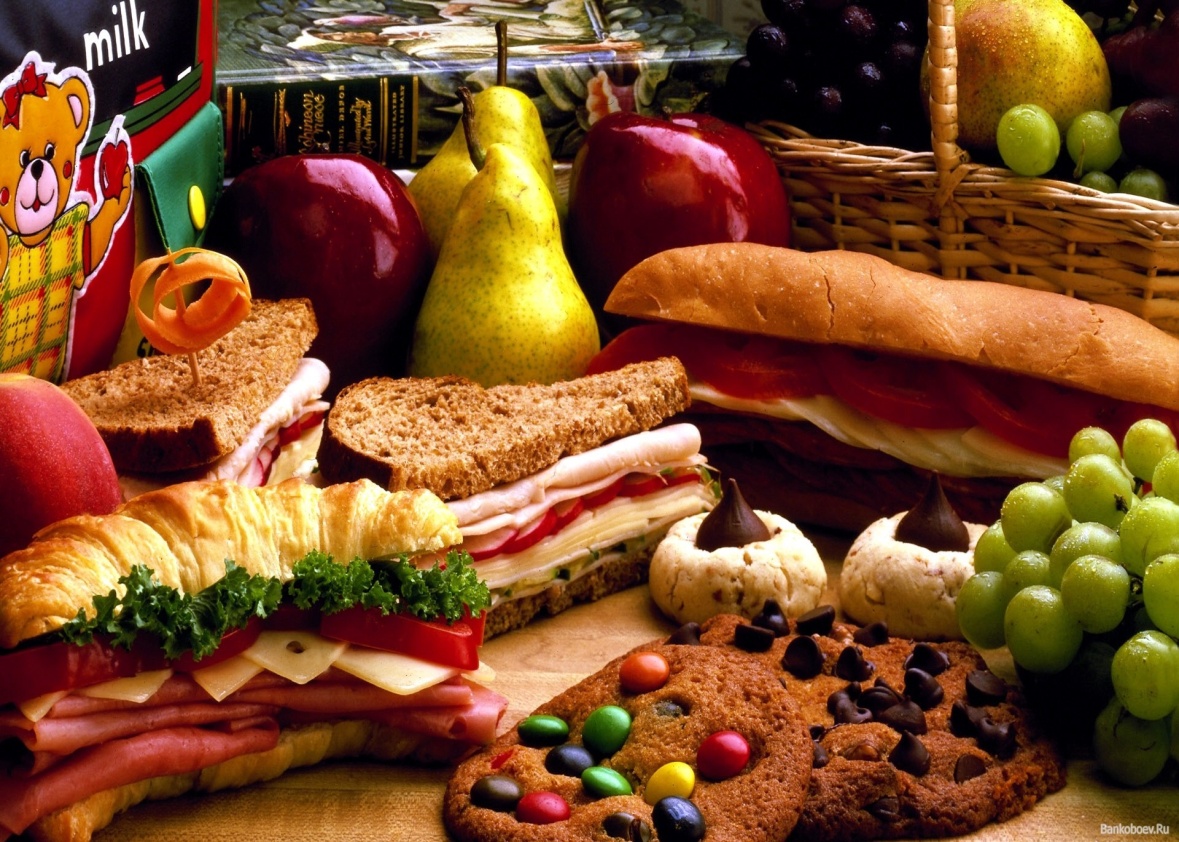 On Monday he ate through one apple
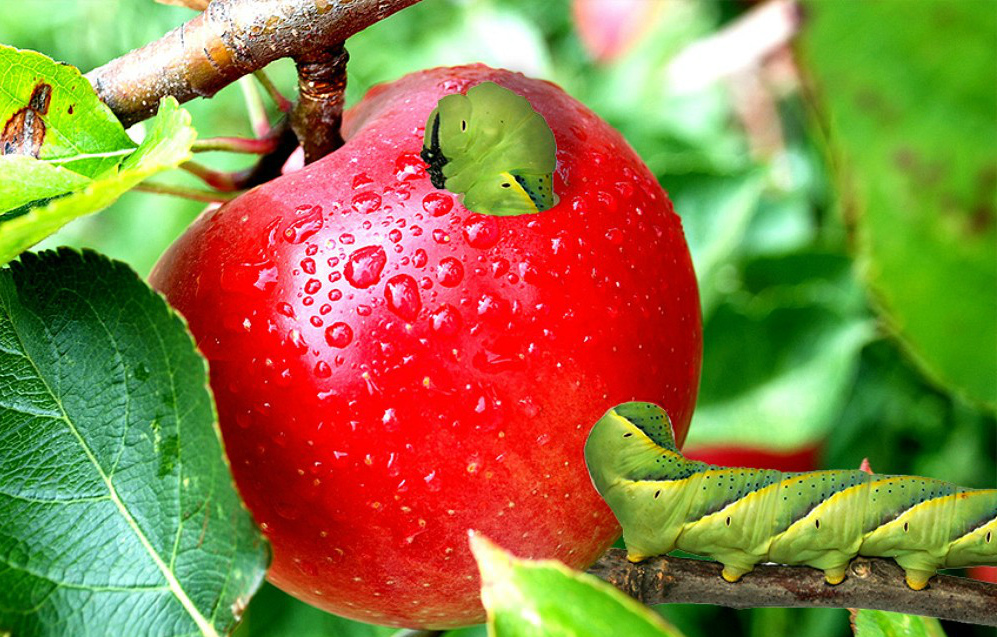 On Monday he ate through one apple
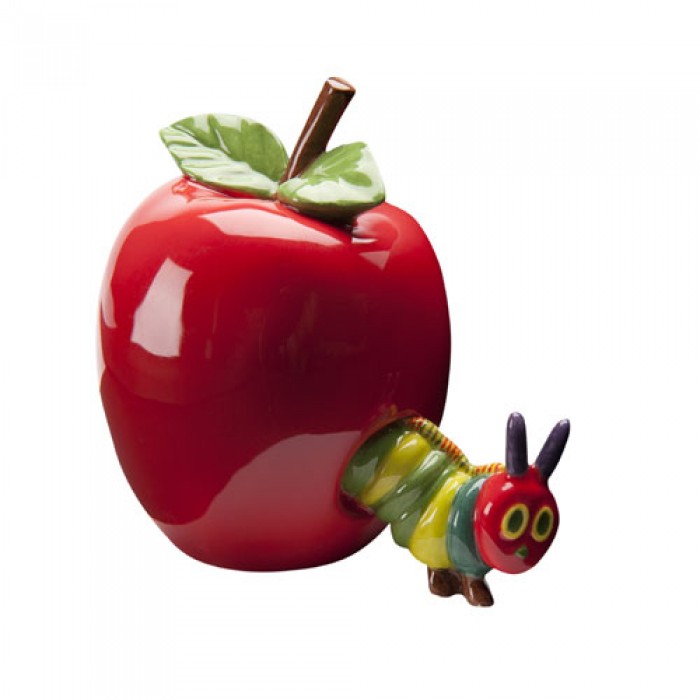 but he was still hungry.
On Tuesday he ate through two pears
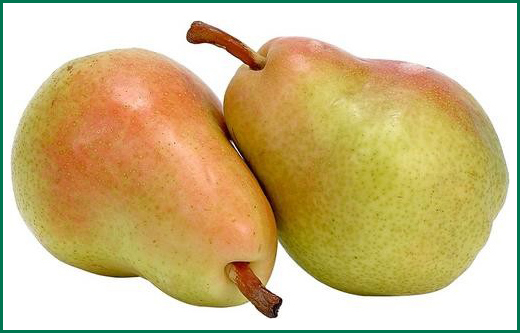 but he was still hungry.
On Wednesday he ate through three plums
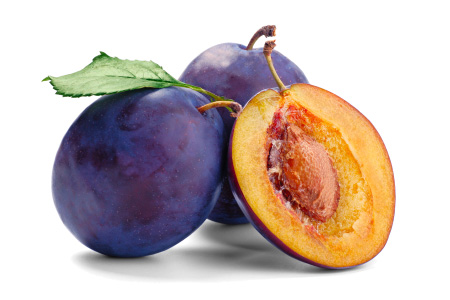 but he was still hungry.
On Thursday he ate through four strawberries
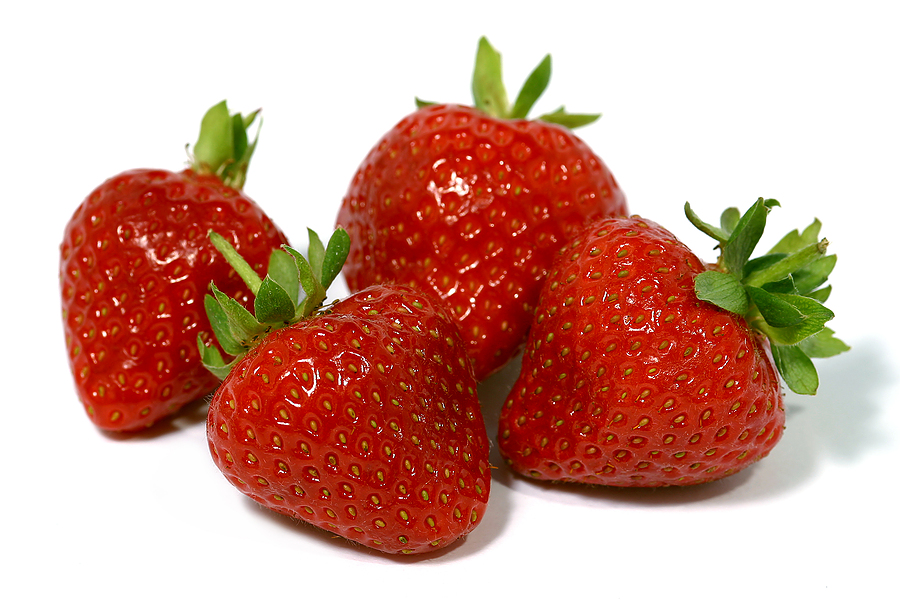 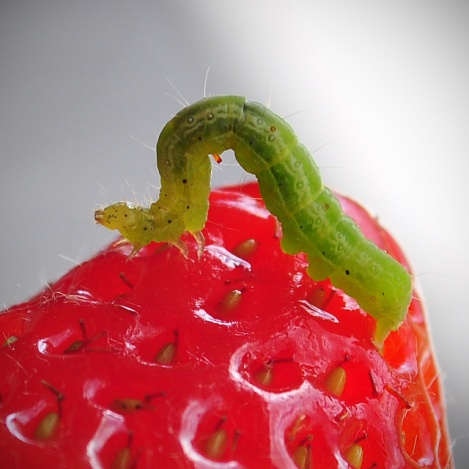 but he was still hungry.
On Friday he ate through five oranges
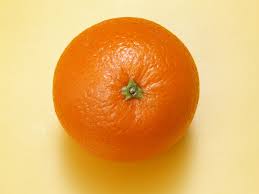 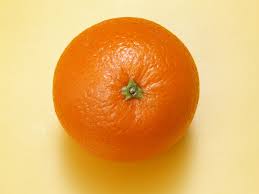 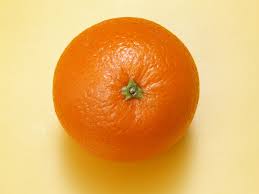 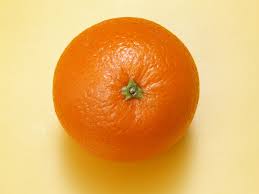 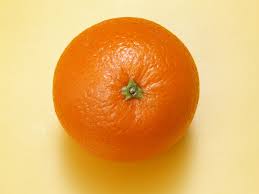 but he was still hungry.
On Saturday he ate through one piece of
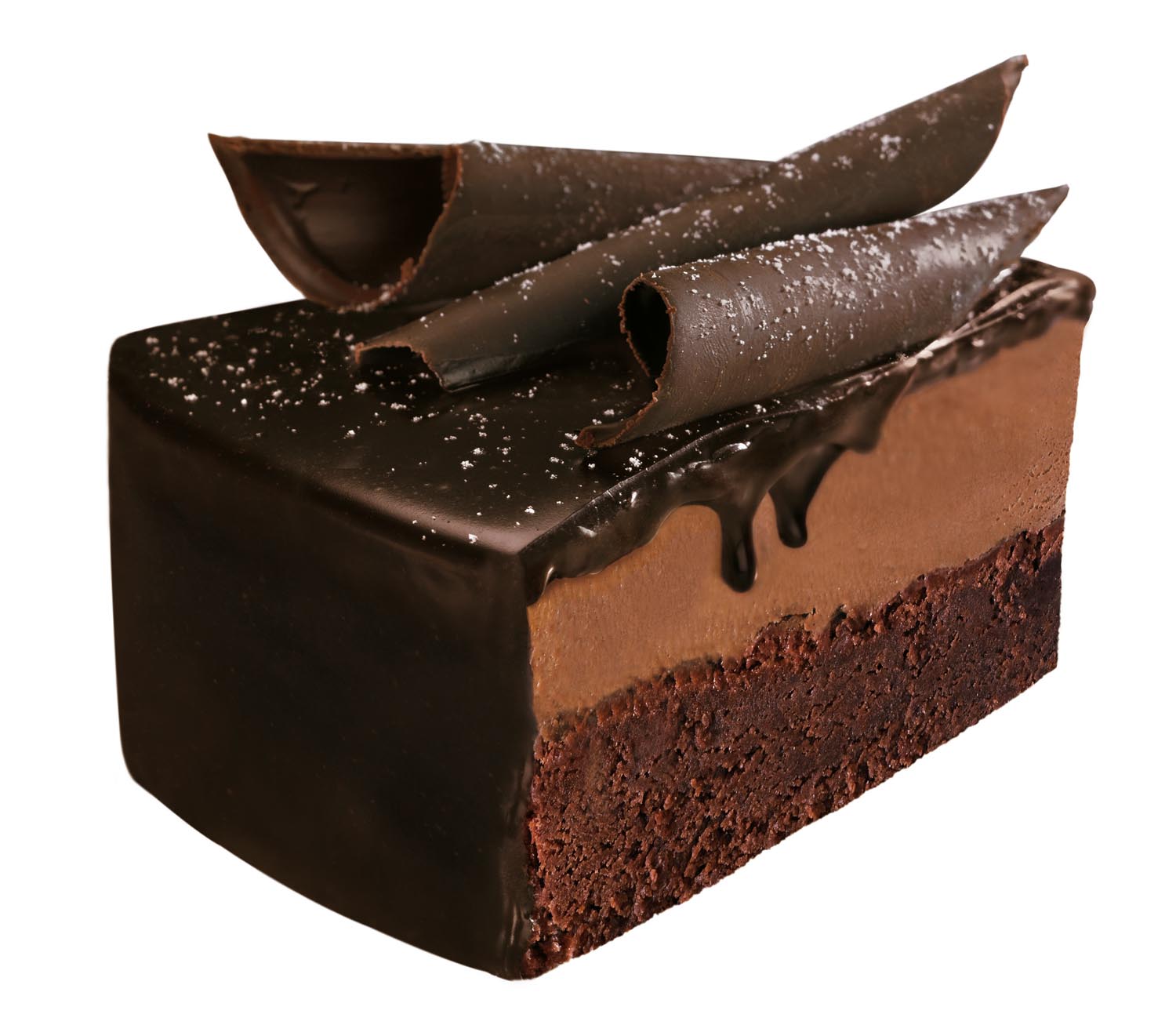 chocolate cake,
one ice cream cone,
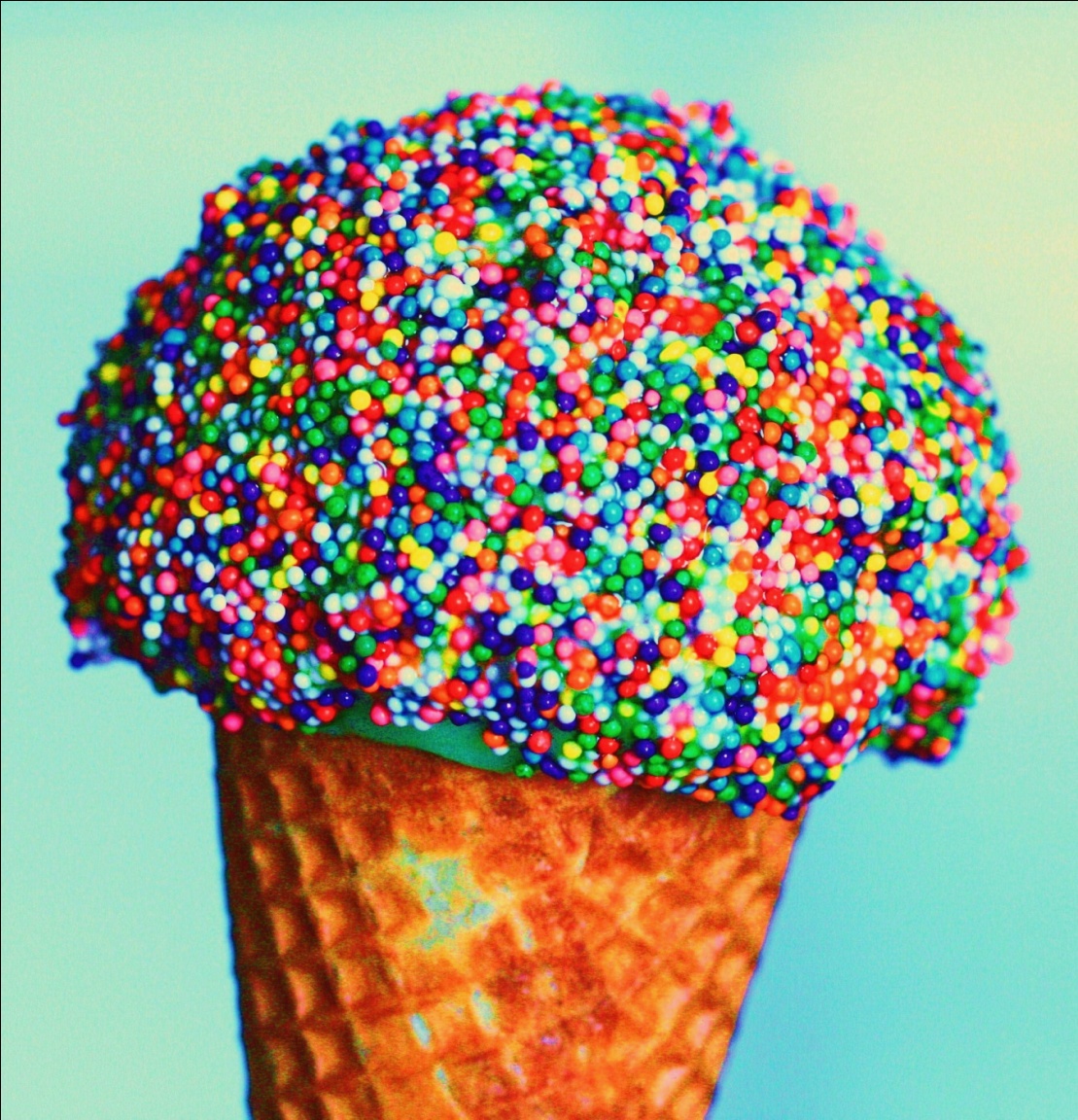 one pickle,
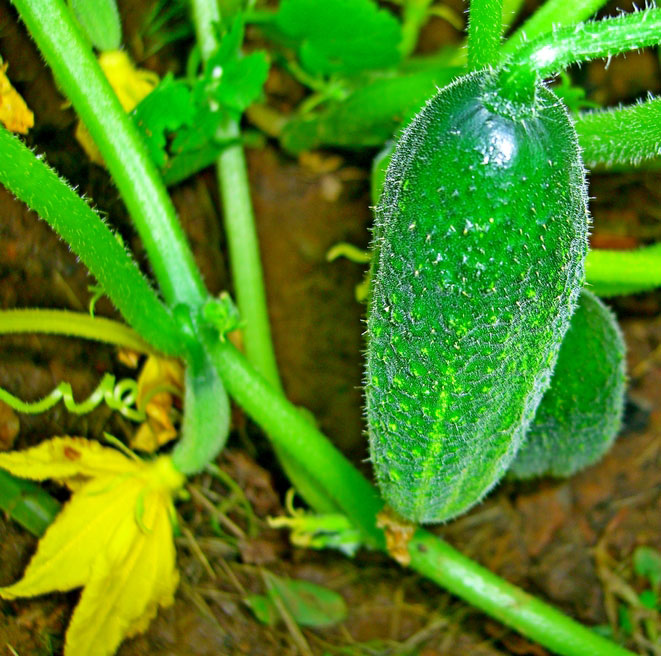 one slice of Swiss cheese,
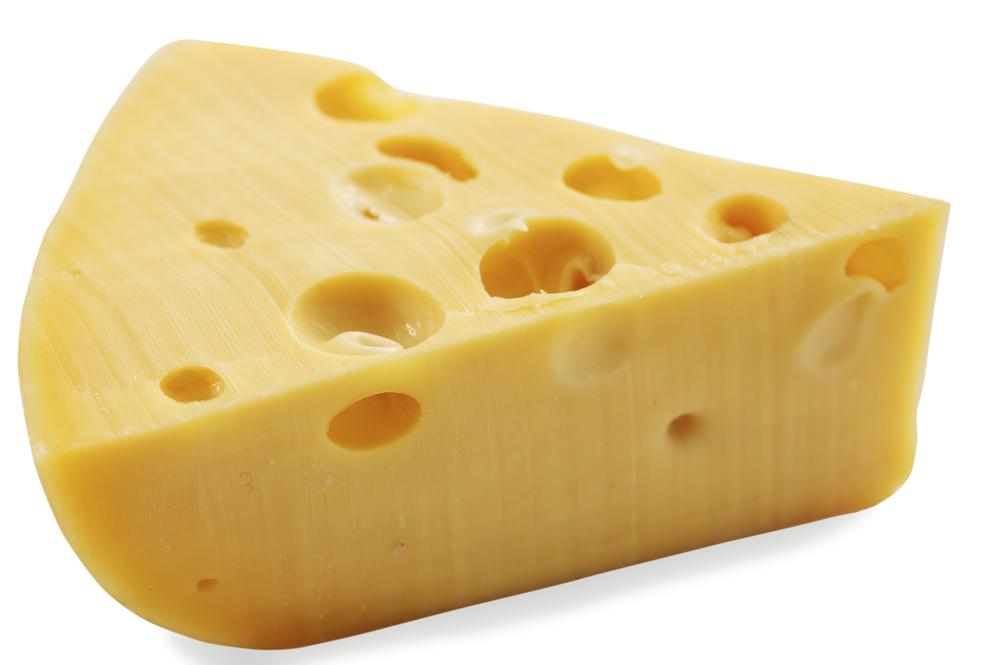 one slice of salami,
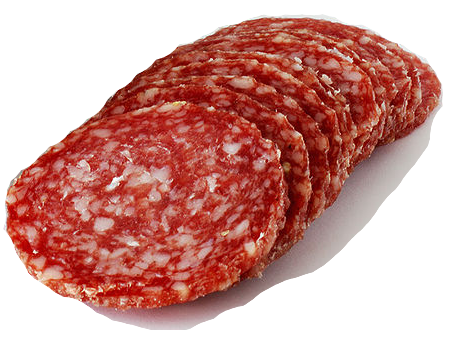 one lollipop,
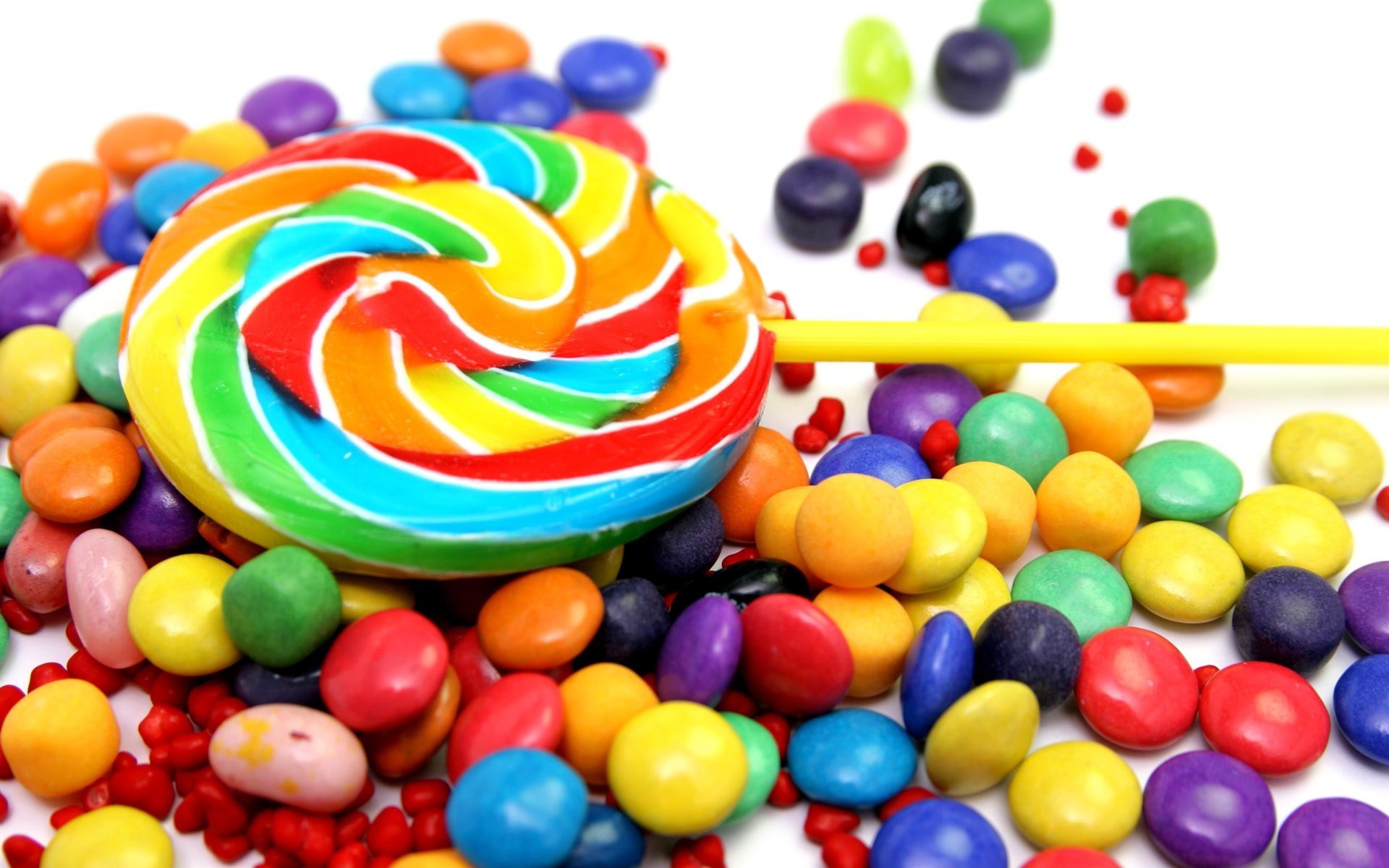 one piece of cherry pie,
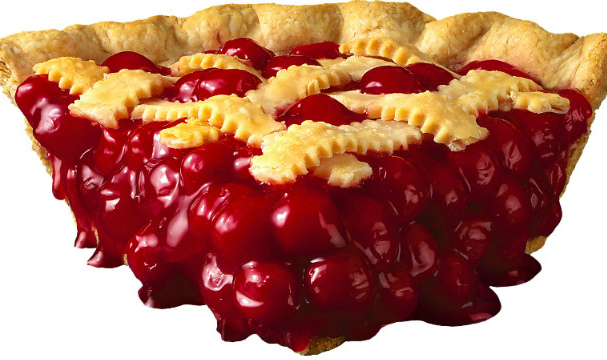 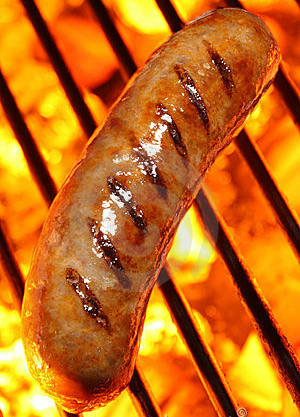 one sausage,
one cupcake,
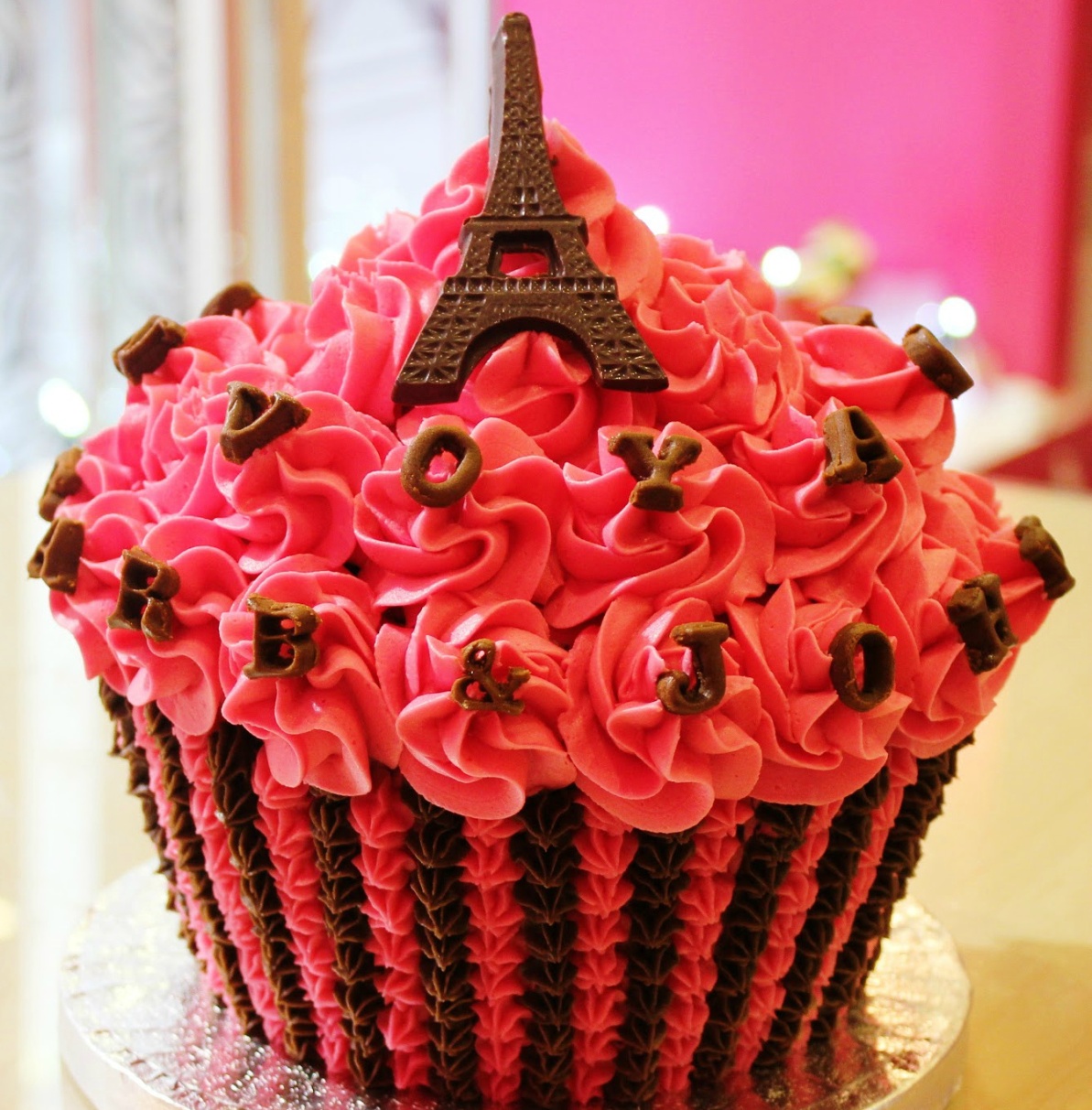 and one slice of watermelon.
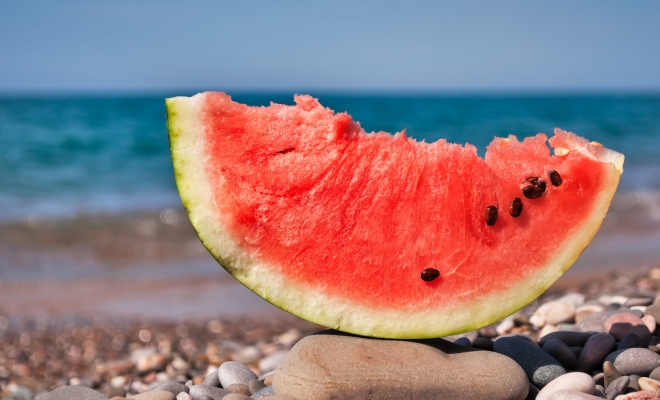 That night he had a stomachache!
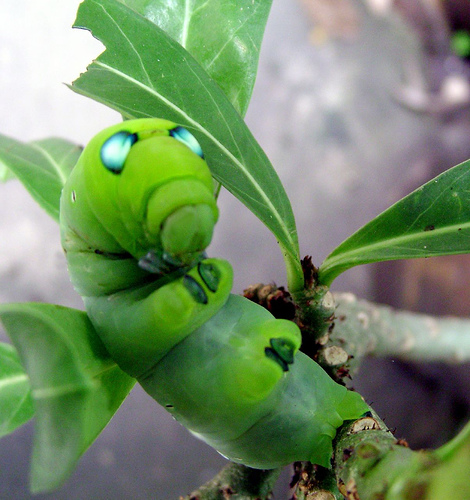 The next day was Sunday again. 
The Caterpillar ate through one nice green leaf and
          after that he felt much better.
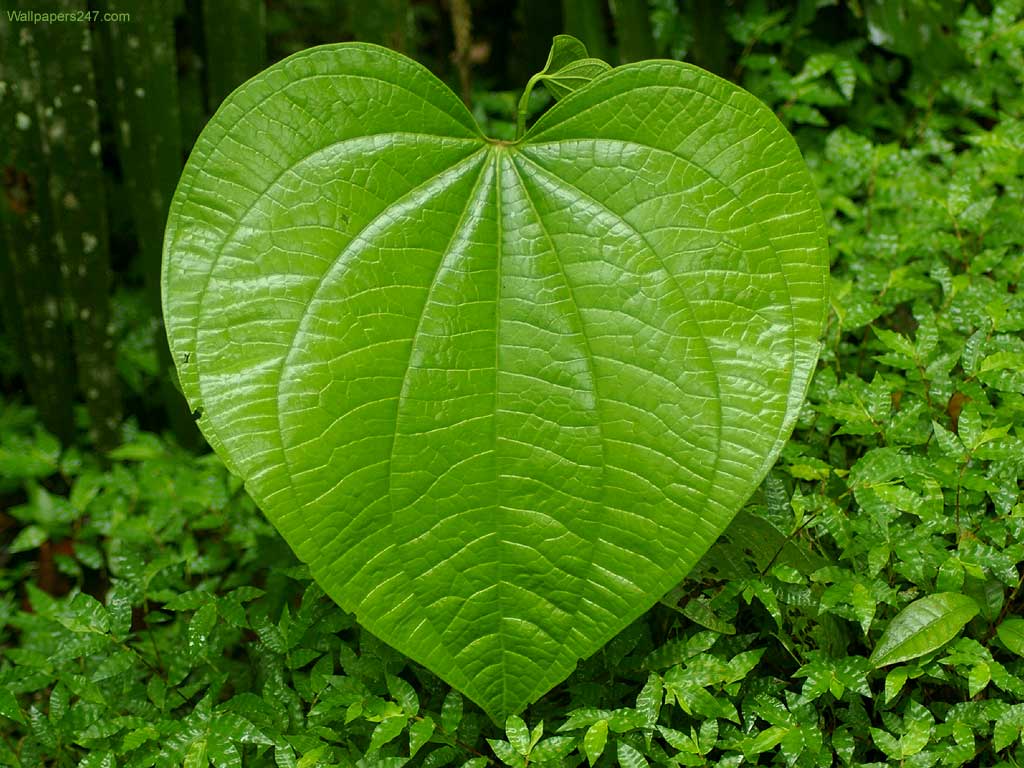 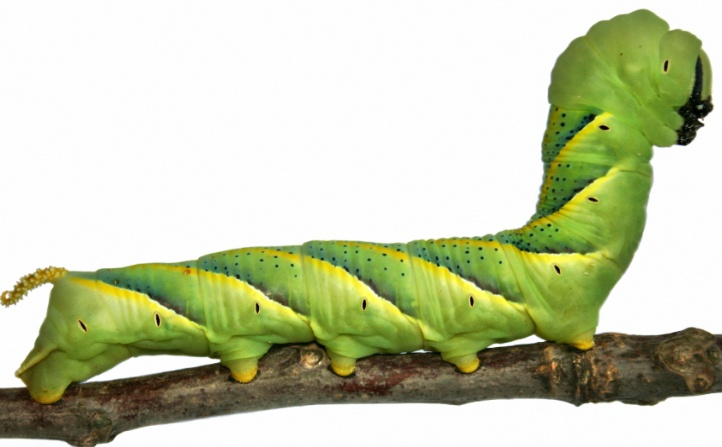 Now he wasn’t hungry any more – and he wasn’t little Caterpillar any more. 
          He was a big, fat Caterpillar.
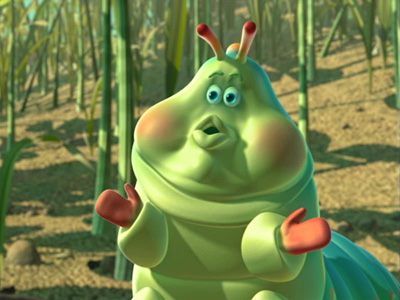 He built a small house, called a cocoon around himself.
          He stayed inside for more than two weeks.
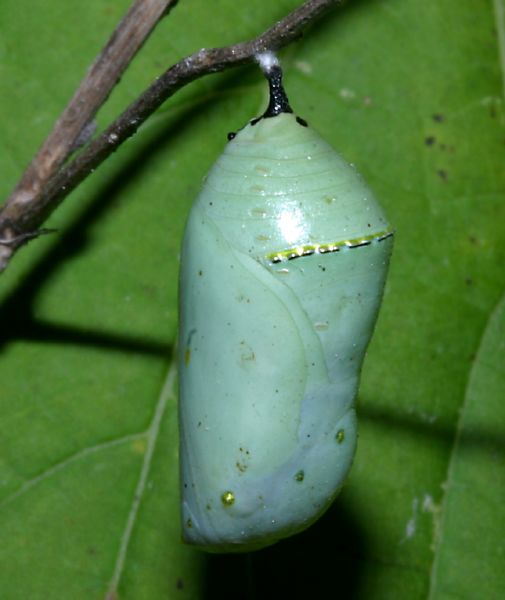 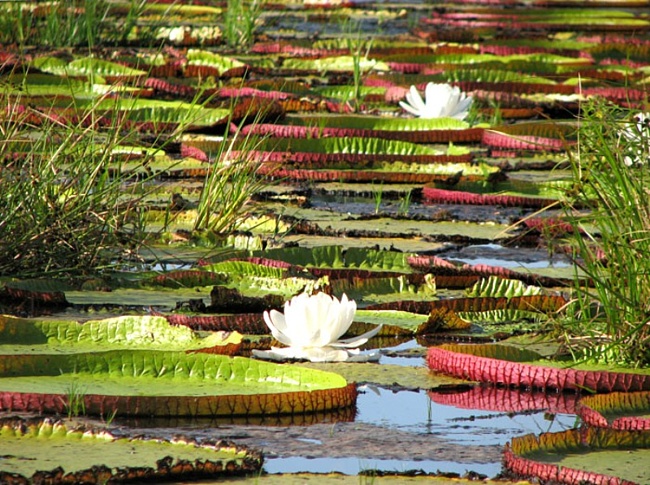 Then he nibbled a hole in the cocoon, pushed
                       his way out and…..
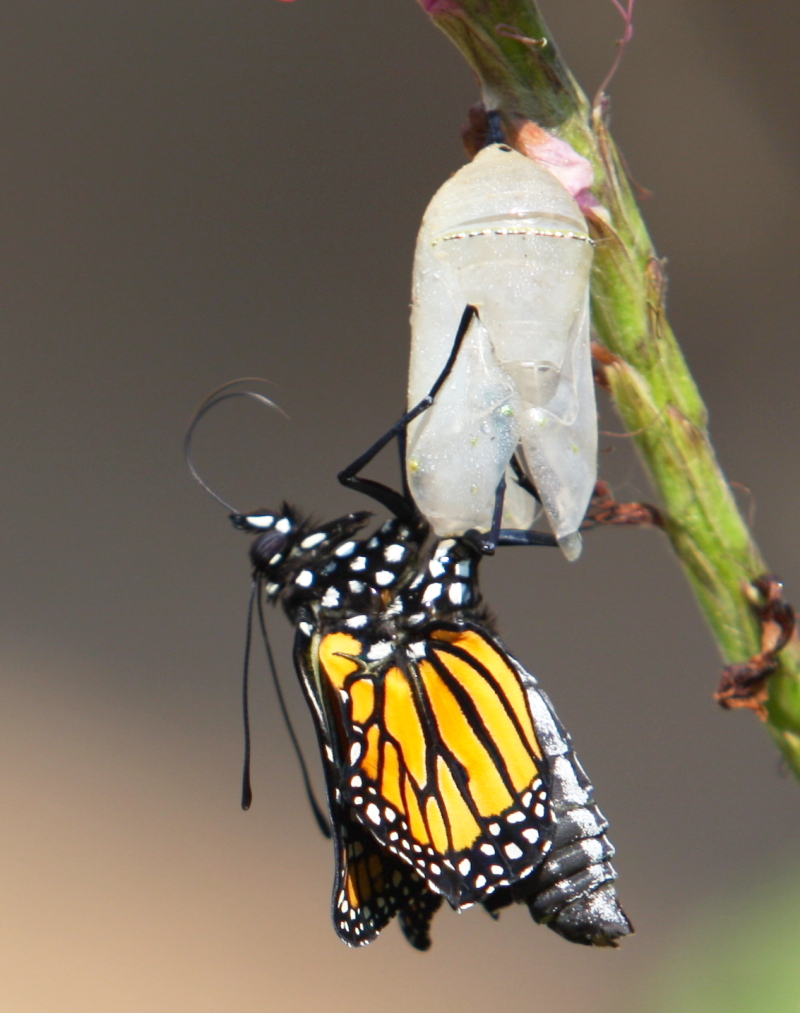 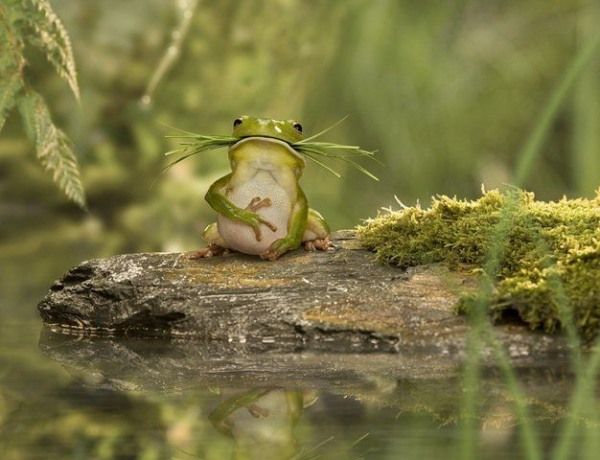 he was a beautiful butterfly!
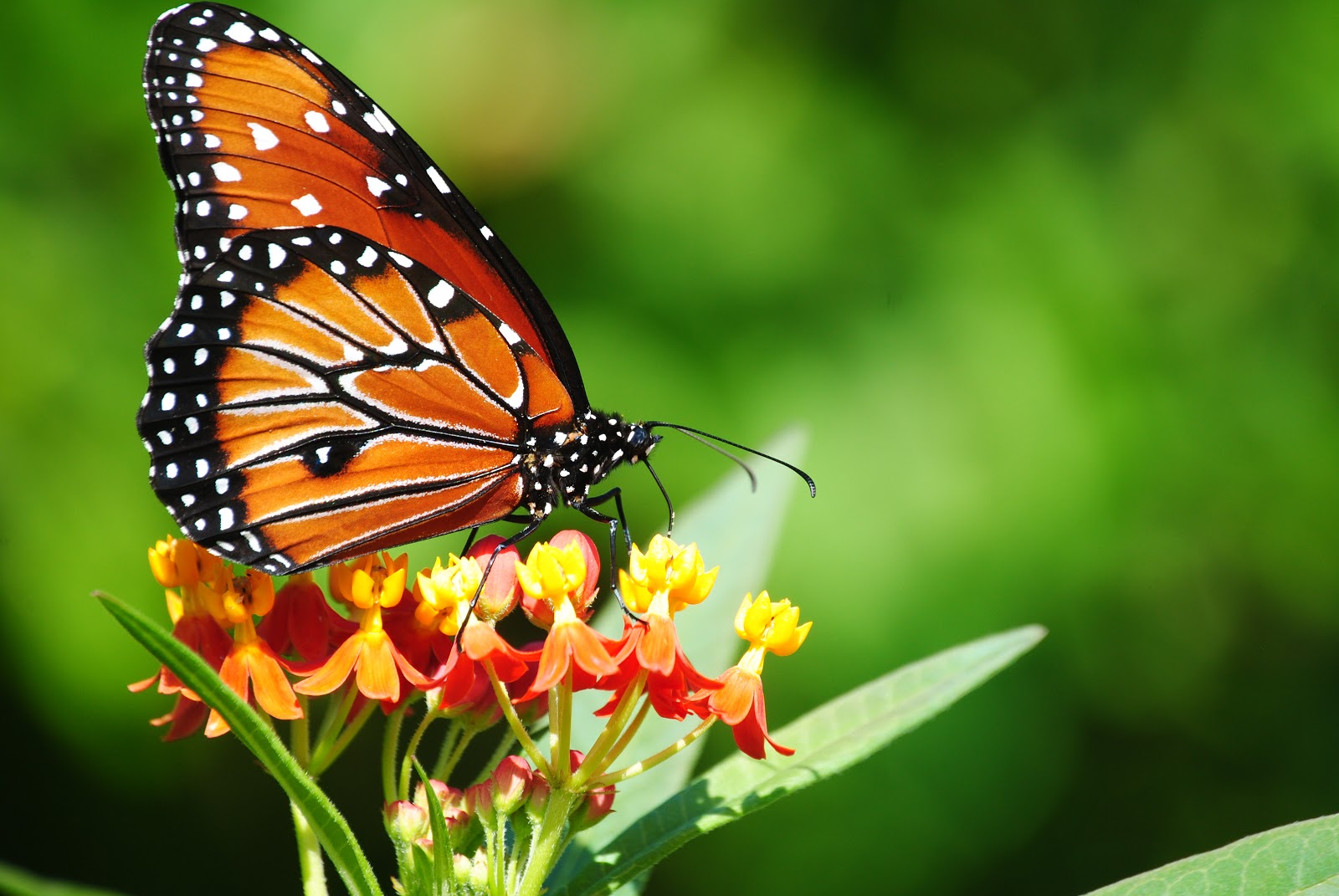 The End)*******************
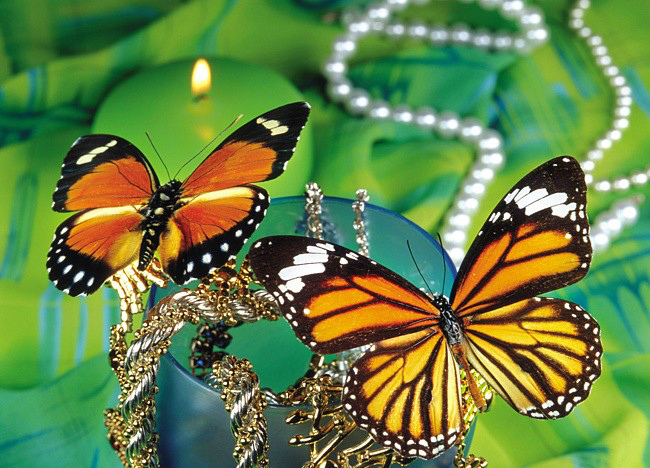